MANAJEMEN PELAYANAN KEsehatan
ASMAH SUKARTA
DEFINISI MANAJEMEN SECARA UMUM
MANAJEMEN adalah ilmu terapan yang dapat dimanfaatkan di dalam berbagai organisasi untuk membantu manager memecahkan masalah organisasi
MANAJEMEN(MUNINJAYA 1999);
ILMU ATAU SENI TENTANG BAGAIMANA MENGGUNAKAN SUMBER DAYA SECARA EFISIEN, EFEKTIF DAN RASIONAL UNTUK MENCAPAI TUJUAN YANG TELAH DITETAPKAN SEBELUMNYA
PRINSIP-PRINSIP MANAJEMEN
PRINSIP MANAJEMEN ADALAH DASAR ATAU PEDOMAN KERJA YANG BERSIFAT POKOK YANG TIDAK BOLEH DIABAIKAN OLEH SETIAP MANAJER ATAU PIMPINAN
PRINSIP MANAJEMEN
MANAJEMEN KESEHATAN
MANAJEMEN KESEHATAN merupakan kebutuhan mutlak yang harus dioperasionalkan & terus dikembangkan dalam organisasi Kesehatan di Indonesia seperti pada kantor dinkes di provinsi dan di daerah, RS, Puskesmas, klinik Kesehatan atau organisasi keshatan lainnya yang dikelola oleh pemerintah atau masyarakat
UNSUR DALAM SUB SISTEM MANAJEMEN KESEHATAN
PRINSIP PRINSIP MANAJEMEN PELAYANAN
Mengelola momen kritis pelayanan
Berempati kepada konsumen dengan cara membuat lingkaran pelayanan
Menghindari terjadinya lima macam gap
Identifikasi kebutuhan konsumen yang sesungguhnya
Sediakan pelayanan terpadu/one-stop-shop
Buat system yang mendukung pelayanan konsumen
Usahakan agar semua karyawan bertanggung jawab terhadap kualitas pelayanan
8. Layani keluhan konsumen dengan baik
9. Karyawan sama pentingnya dengan konsumen
10. Bersikap tegas tetapi ramah terhadap konsumen
11. Jalin komunikasi dan interaksi khusus dengan pelanggan
12. Selalu mengontrol kualitas
ELEMEN SISTEM MANAJEMEN KESEHATAN
ENVIRONMENT
FUNGSI FUNGSI MANAJEMEN
MANAJEMAN DALAM PELAYANAN KEBIDANAN
PROSES PELAKSANAAN PEMBERIAN PELAYANAN KEBIDANAN UNTUK MEMBERIKAN ASUHAN KEBIDANAN KEPADA KLIEN DENGAN TUJUAN; →MENCIPTAKAN KESEJAHTERAAN BAGI IBU & ANAK
→ KEPUASAN PELANGGAN
→ KEPUASAN BIDAN SEBAGAI PROVIDER
PRINSIP-PRINSIP MANAJEMEN KEBIDANAN
(American College of Nurse Midwife(ANCM 1999)
Secara sistematis mengumpulkan dan memperbaharui data yang lengkap dan relevan dengan melakukan pengkajian yang koprehensif terhadap kesehatan dan pemeriksaan fisik. (Menurut ACM 1999
Mengidentifikasi masalah dan membuat diagnosa berdasarkan interpretasi data dasar. (Menurut ACM 1999)
Mengidentifikasi kebutuhan terhadap asuhan kesehatan dalam menyelesaikan masalah dan merumuskan tujuan asuhan kesehatan bersama klien
Memberi informasi dan support sehingga klien dapat membuat keputusan dan bertanggung jawab terhadap kesehatannya
PRINSIP-PRINSIP MANAJEMEN KEBIDANAN
Membuat rencana asuhan yang komprehensif bersama klien
Secara pribadi bertanggung jawab terhadap implementasi rencana individu
Melakukan konsultasi, perencanaan dan melaksanakan manajemen dengan kolabirasi dan merujuk klien untuk mendapatkan asuhan selanjutnya
Merencanakan manajemen terhadap komplikasi tertentu, dalam situasu daurat dan bila ada penyumpangan dari keadaan normal
Melakukan evaluasi bersama klien terhadap pencapaian asuhan kesehatan dan merevisi rencana asuhan sesuai dengan kebutuhan
MANJEMEN KEBIDANANHELLEN VARNEY 1997
Manajemen Kebidanan merupakan Proses Pemecahan Permasalahan yang digunakan sebagai metode untuk mengorganisasikan PIKIRAN DAN TINDAKAN berdasarkan TEORI ILMIAH, TEMUAN-TEMUAN, KETERAMPILAN suatu keputusan yang berfokus pada klien. (Puji, Heni Wahyuningsih 2018)
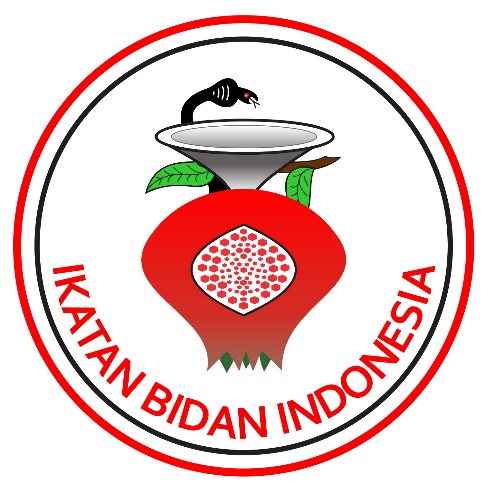 MANAJEMEN KEBIDANAN(BUKU 50 THN IBI 2007)
PENDEKATAN YANG DIGUNAKAN OLEH BIDAN DAN DALAM MENERAPKAN METODE PEMECAHAN MASALAH SECARA SISTEMATIS MULAI DARI PENGKAJIAN, ANALISIS DATA, DIAGNOSIS KEBIDANAN, PERENCANAAN, PELAKSANAAN & EVALUASI
DEFINISI BIDANKLINKERT  1892:
Midwife dalam Bahasa Inggris artinya “with women” (pendamping wanita)
Bidan berasal dari Bahasa Sansekerta “WIDWAN”  yang artinya CAKAP
Berdasarkan terminologinya, 
Mid = dengan, wif = a woman = seorang wanita. 
Midwife = wit a woman = seorang wanita
KEBIDANAN
Kebidanan adalah segala sesuatu yang berhubungan dengan bidan dalam memberikan pelayanan kebidanan kepada perempuan selama masa sebelum hamil, masa kehamilan, persalinan, pascapersalinan, masa nifas, bayi baru lahir, bayi, balita, dan anak prasekolah, termasuk kesehatan reproduksi perempuan dan keluarga berencana sesuai dengan tugas dan wewenangnya.
UU NO.4 TAHUN 2019 TENTANG KEBIDANAN
PELAYANAN KEBIDANAN
Pelayanan Kebidanan adalah suatu bentuk pelayanan profesional yang merupakan bagian integral dari sistem pelayanan kesehatan yang diberikan oleh bidct.n secara mandiri, kolaborasi, dan/atau rujukan.
UU NO.4 TAHUN 2019 TENTANG KEBIDANAN
LANGKAH DALAM MANAJEMEN KEBIDANAN
PENGELOLAAN PELAYANAN KEBIDANAN MEMILIKI STANDAR ATAU MANAJEMEN KEBIDANAN YANG DITETAPKAN SEBAGAI PEDOMAN DALAM MEMBERIKAN PELAYANAN KEPADA PASIEN
MANAJEMEN PELAYANAN KEBIDANAN MENGAMBIL SISTEM MANAJEMEN PADA UMUMNYA
7 LANGKAH DALAM MANAJEMEN KEBIDANAN(7 Langkah VARNEY)
Langkah I PENGUMPULAN DATA DASAR
PENGUMPULAN INFORMASI YANG AKURAT & LENGKAP DARI SUMBER YANG BERKAITAN DENGAN KLIEN 
UNTUK MEMEPEROLEH DATA DILAKUKAN DENGAN CARA:
ANAMNESIS
PEMERIKSAAN FISIK(IPPA)& TTV
PEMERIKSAAN PENUNJANG
Langkah II INTERPRETASI DATA DASAR
IDENTIFIKASI TERHADAP DIAGNOSIS ATAU MASALAH BERDASARKAN INTREPRETASI ATAS DATA DATA YANG TELAH DIKUMPULKAN
DIAGNOSIS KEBIDANAN adalah Diagnosis yang ditegakkan oleh BIDAN dalam Lingkup Praktik Kebidanan & memenuhi standar nomenklatur diagnosis kebidanan
Rumusan diagnosis & Masalah keduanya digunakan krn Masalah tidak dapat didefinisikan seperti Diagnosis tetapi Tetap Membutuhkan Penanganan
Masalah adalah hal hal berkaitan dgn pengalaman klien yang ditemukan dari hasil pengkajian atau yang menyertai
Masalah sering menyertai diagnosis
STANDAR NOMENKLATUR DIAGNOSIS KEBIDANAN
suatu sistem nama yang telah terklasifikasikan dan diakui serta disyahkan oleh profesi, digunakan untuk menegakkan diagnosa sehingga memudahkan pengambilan keputusannya.
DIAKUI & TELAH DISYAHKAN OLEH PROFESI
BEFRHUBUNGAN LANGSUNG DGN PRAKTIK KEBIDANAN
MEMILIKI CIRI KHAS KEBIDANAN
DIDUKUNG OLEH PENILAIAN KLINIS DALAM PRAKTIK KEBIDANAN
DAPAT DISELESAIKAN DENGAN PENDEKATAN MANAJEMEN KEBIDANAN
contoh DAFTAR NOMENKLATUR diagnosis KEBIDANAN

 1. Persalinan Normal Adalah suatu proses pengeluaran hasil konsepsi yang dapat hidup, dari dalam uterus melalui vagina atau jalan lain ke dunia luar.
2.Partus Normal adalah  Bayi lahir melalui vagina dengan letak belakang kepala / ubun-ubun kecil, tanpa memakai alat / pertolongan istimewa, serta tidak melukai ibu maupun bayi (kecuali episiotomi), berlangsung dalam waktu kurang dari 24 jam.
3.Syok adalah suatu kondisi patofisiologi dengan perfusi jaringan dan organ yang tidak adekuat yang mengarah pada suatu keadaan hipoperfusi dan hipoksia seluler pada akhirnya dengan semua gejala sisa yang menyertai.
LANGKAH IIIIDENTIFIKASI DIAGNOSA ATAU MASALAH POTENSIAL
MENGIDENTIFIKASI MASALAH ATAU DIAGNOSIS POTENSIAL LAIN BERDASARKAN RANGKAIAN MASALAH & DIAGNOSIS YANG SUDAH DIIDENTIFIKASI
Langkah ini membutuhkan ANTISIPASI, bila memungkinkan dilakukan PENCEGAHAN, sambal mengamati klien bidan diharapkan dapat bersiap bila diagnosis/masalah potensial terjadi
PENTING MELAKUKAN ASUHAN YANG AMAN
LANGKAH IVMENGIDENTIFIKASI&MENETAPKAN KEBUTUHAN YANG MEMERLUKAN PENANGANAN SEGERA
MENGIDENTIFIKASI PERLUNYA TINDAKAN SEGERA OLEH BIDAN atau DOKTER dan/atau untuk dikonsultasikan atau ditangani Bersama dgn anggota Tim Kesehatan yang lain sesuai kondisi klien
Langkah V MERENCANAKAN ASUHAN SECARA MENYELURUH/INTERVENSI
DIRENCANAKAN ASUHAN SECARA MENYELURUH
TUGAS BIDAN DALAM LANGKAH INI:
MERUMUSKAN RENCANA ASUHAN SESUAI DGN HASIL PEMBAHASAN RENCANA BERSAMA KLIEN
MEMBUAT KESEPAKATAN BERSAMA SEBELUM NELAKSANAKANNYA
- RASIONAL & VALID BERDASARKAN TEORI YANG UP TO DATE
Langakh VI : MELAKSANAKAN PERENCANAAN/IMPLEMENTASI
RENCANA ASUHAN MENYELURUH SEPERTI YANG TELAH DIURAIKAN PADA L.V DILAKSANAKAN SECARA EFISIEN & AMAN
PERENCANAAN INI DAPAT DILAKUKAN ;
    - SELURUHNYA OLEH BIDAN atau 
    - SEBAGIAN DILAKUKAN OLEH BIDAN & SEBAGIAN  LAIN OLEH KLIEN atau      Anggota TIM KESEHATAN yang Lain
LANGKAH VII EVALUASI
DILAKUKAN EVALUASI KEEFEKTIVAN DARI ASUHAN YANG SUDAH DIBERIKAN
PENDOKUMENTASIAN/CATATAN ASUHAN KEBIDANAN
PENATALAKSANAAN
`